EcoCentre
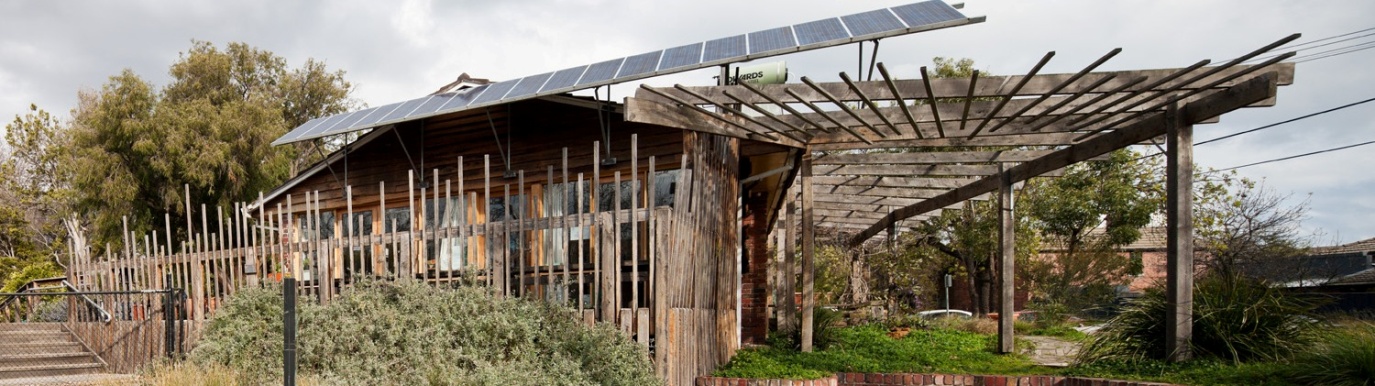 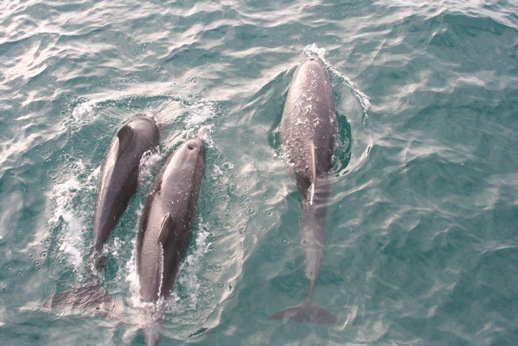 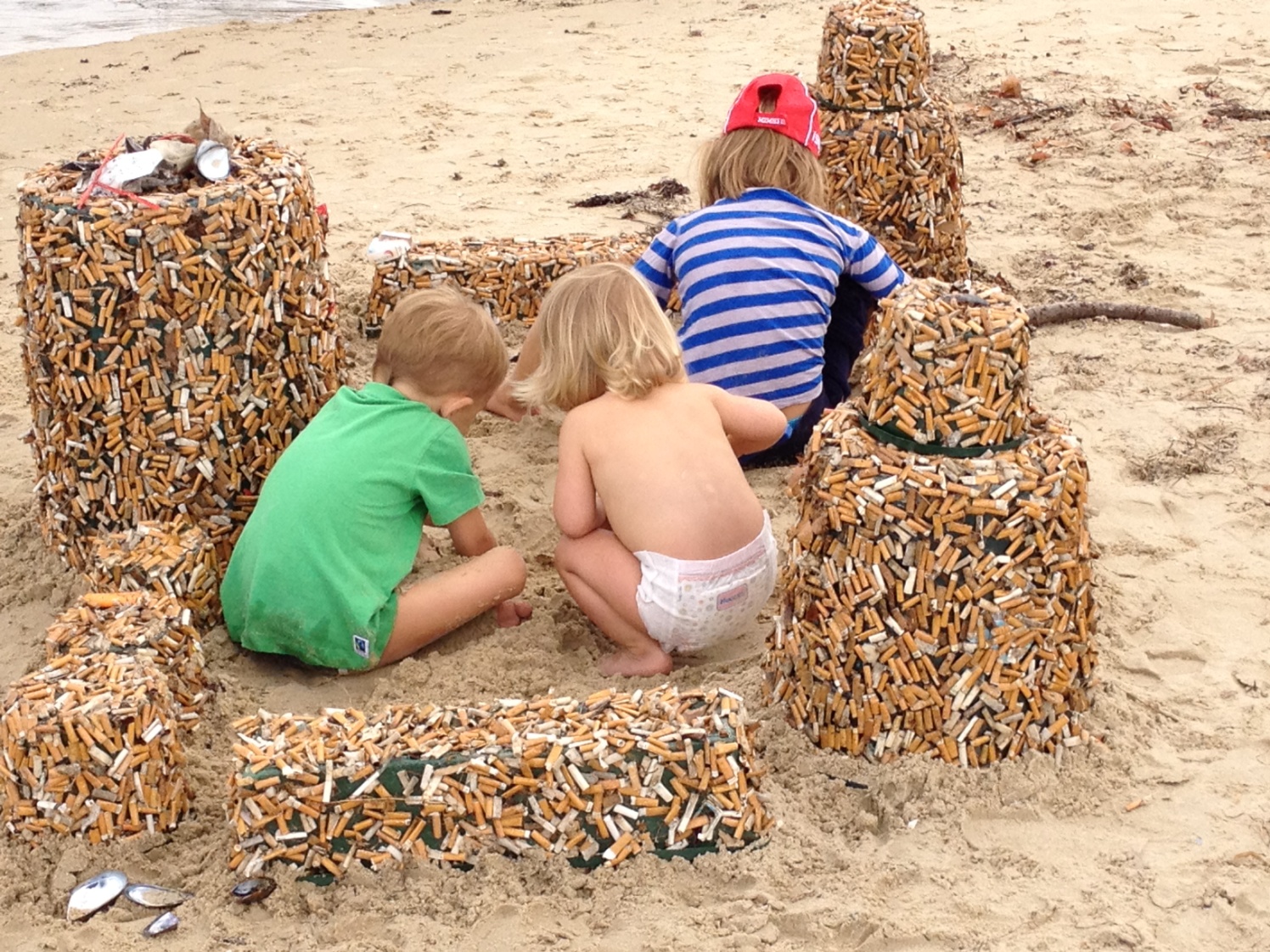 Open for ideas